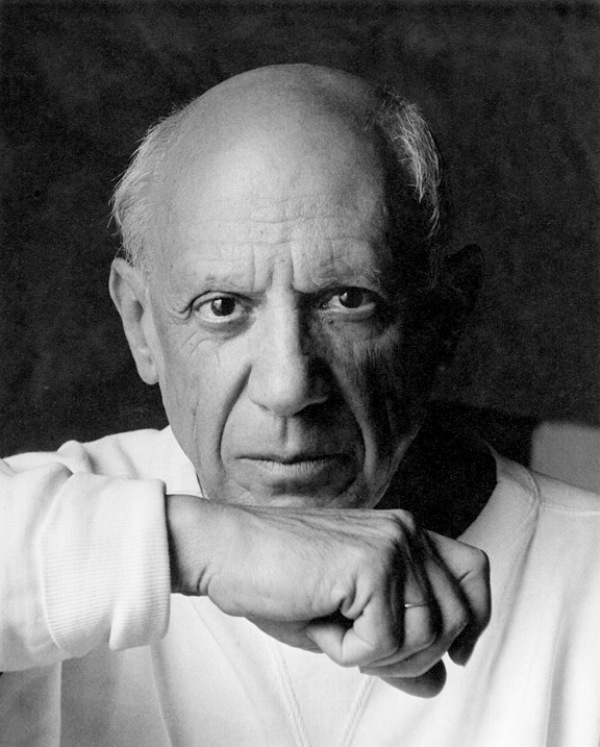 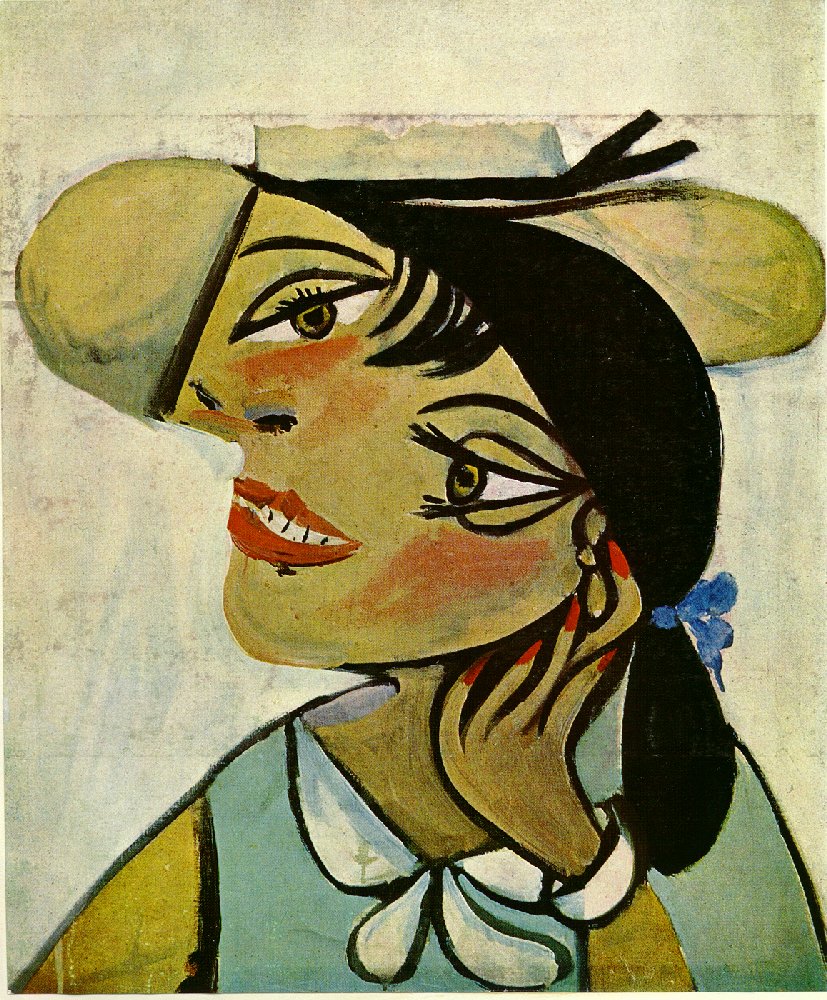 Pablo Picasso
and witches, ghouls and monsters
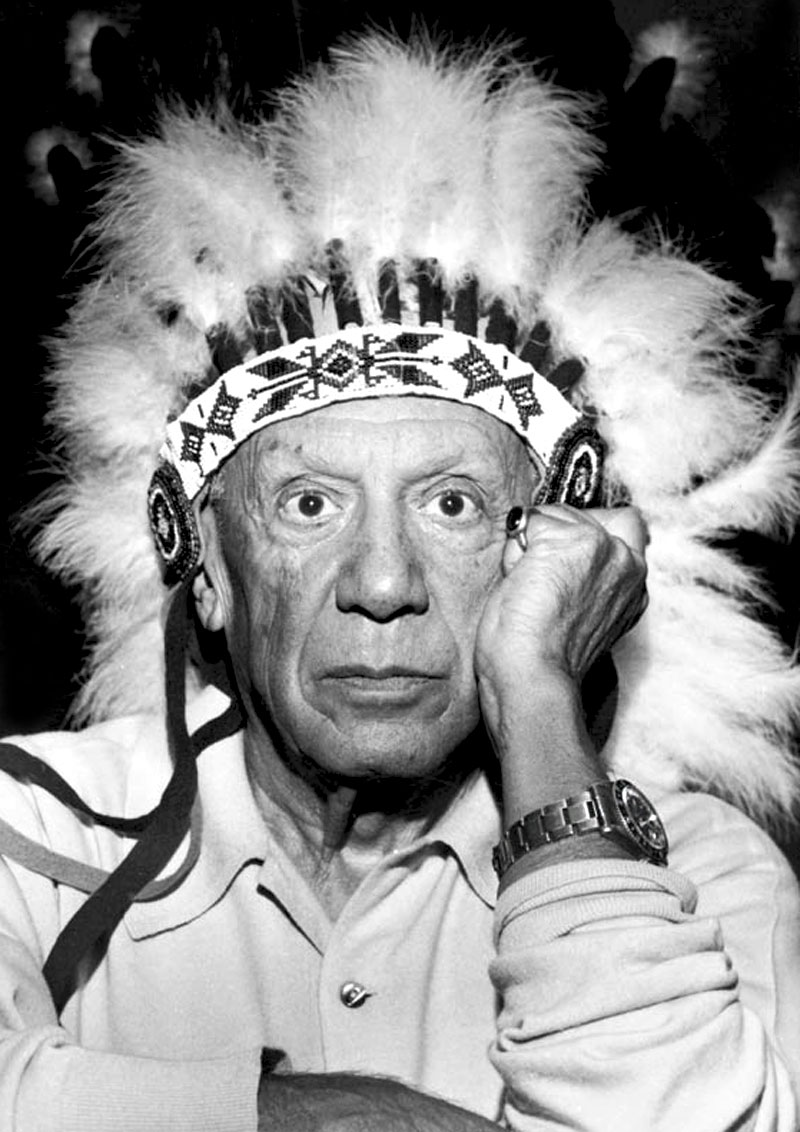 Pablo Picasso
Painted since he was little

He spent a long time looking 
for his unique artistic style.


Which ones did he try?
Many artistic periods
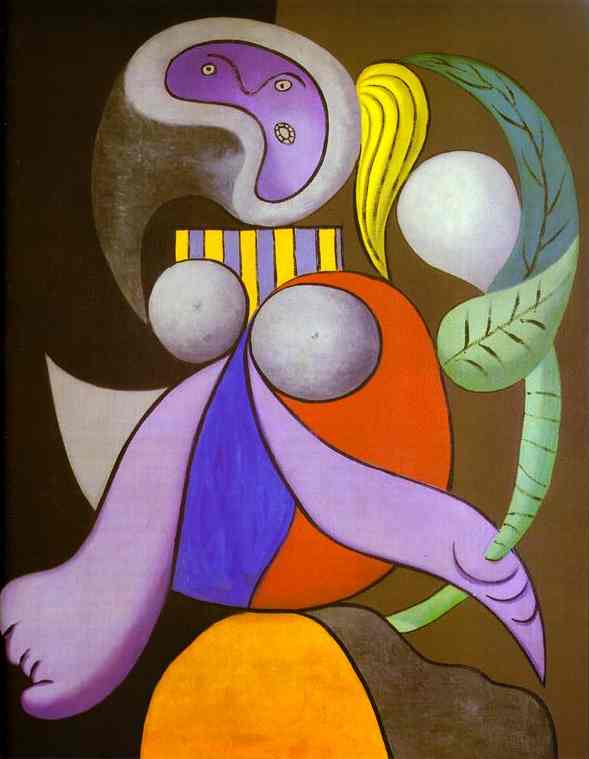 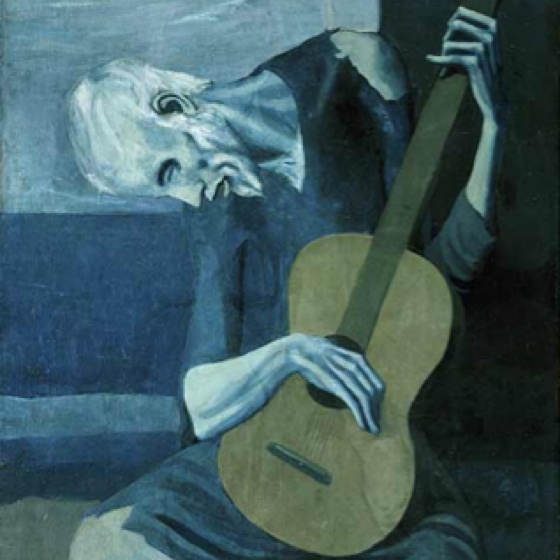 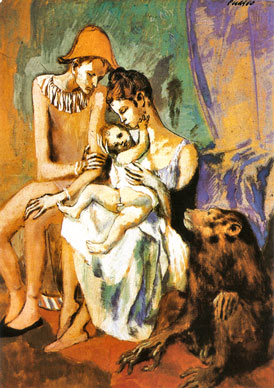 Rose Period
(fell in love)
Blue Period
(lost his dear friend)
Surrealism
(later in life)
And along the way he found CUBISM
[Speaker Notes: Surrealists were inspired by subconscious thoughts and visions giving their artworks a fantasy approach.]
What is cubism?
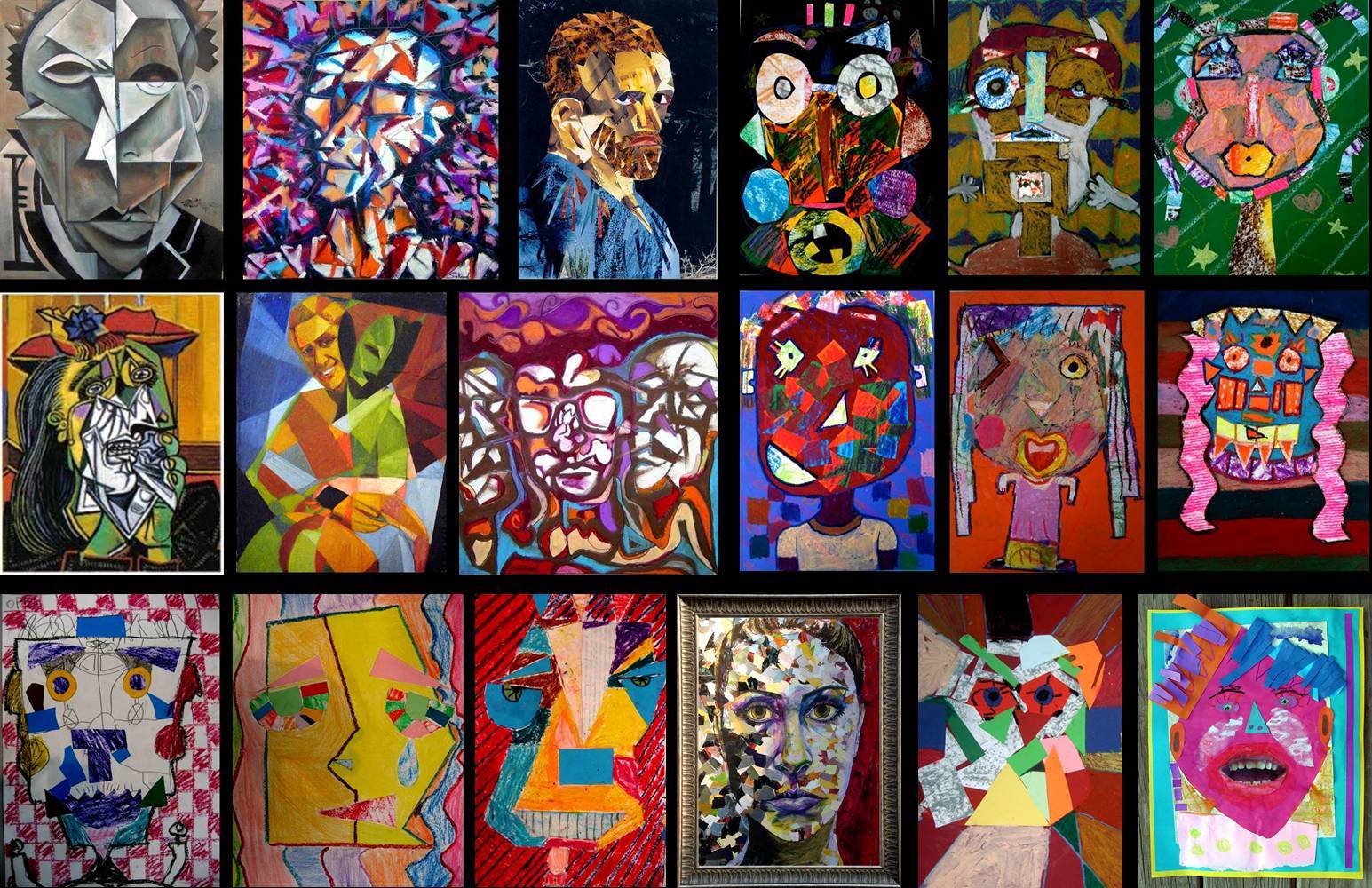 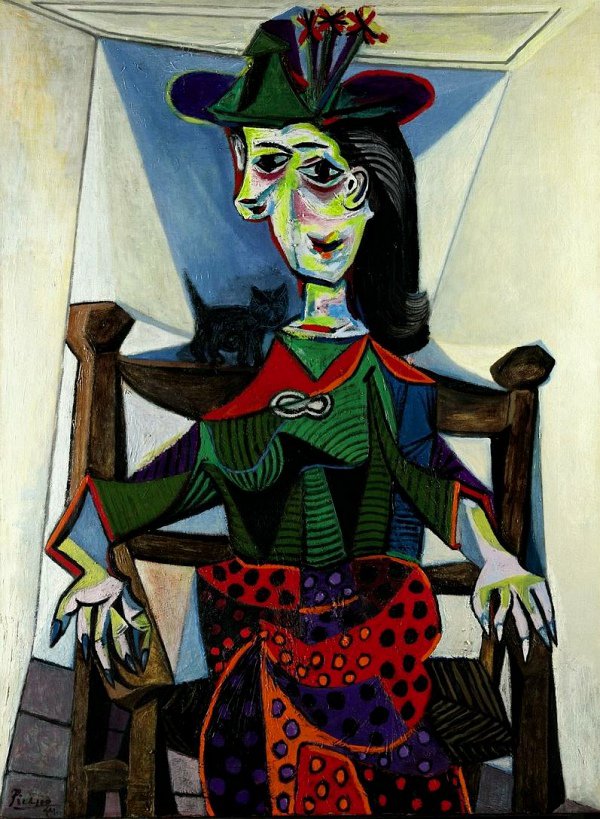 Cubism was an art movement that tried to capture three dimensions on a flat canvas.

Without the 3D glasses.
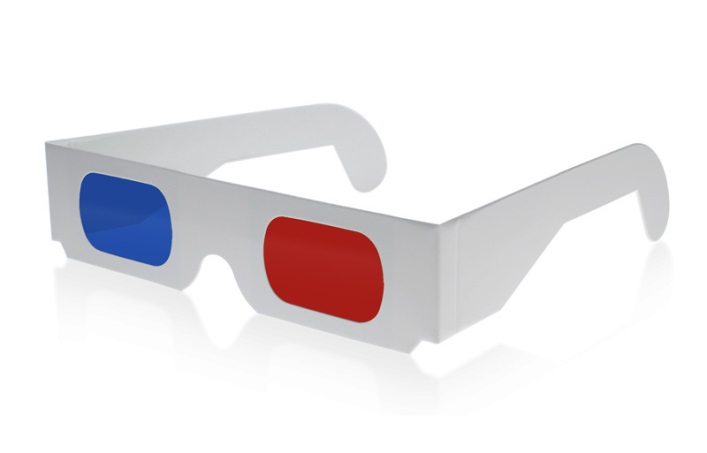 HOW?
The artists analyze their subjects






Break them into different sections 
     (Looked at it from different angles)






Put them together again.
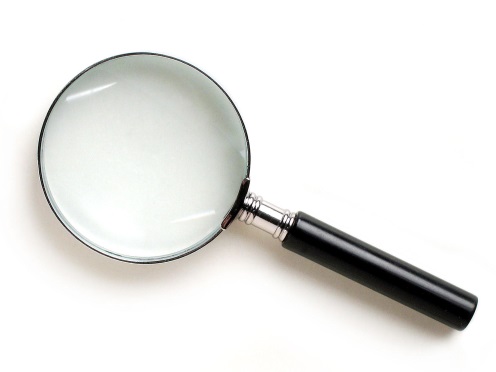 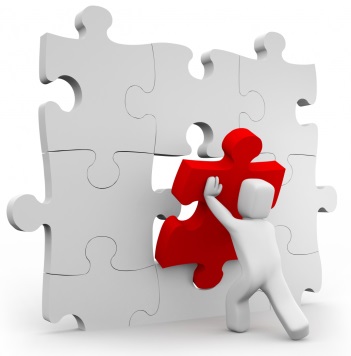 What is the trick?
They never put the things together the ‘right’ way.
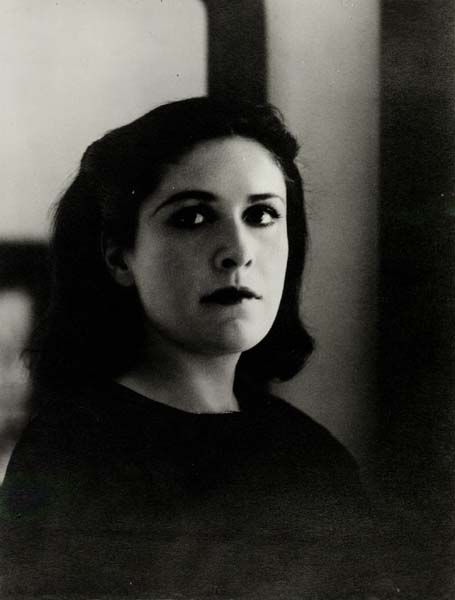 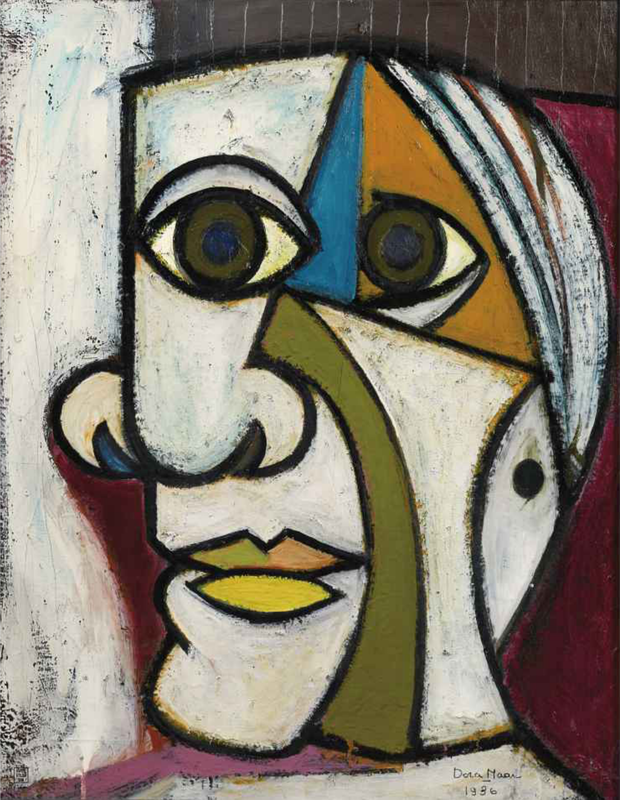 Picasso would look at Dora Maar from all sides and then painted them all (that he liked) into one painting.
They looked like fun house mirrors
Cubist painting distorted the image and made you think twice about what you were seeing.
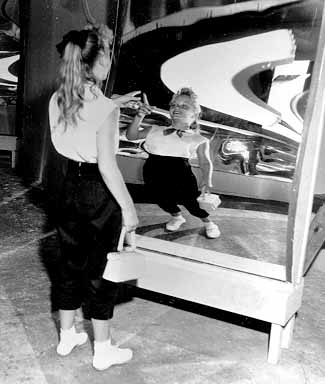 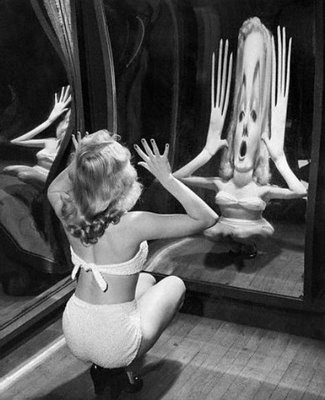 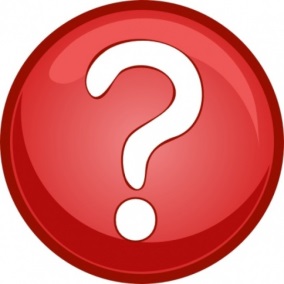 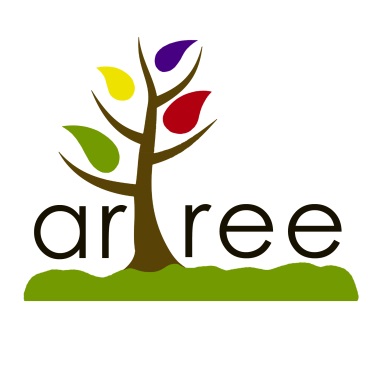 Let’s make some ART!
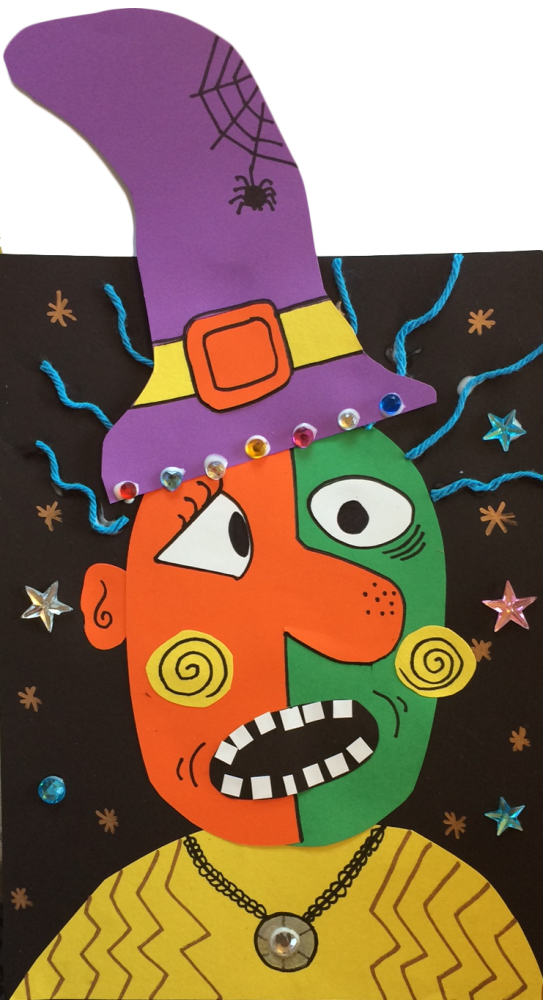 What are shapes?
Shape is an area which stands out because of 
          
	a defined boundary,       change in color       or texture. 







You can clearly see where it begins and where it ends.
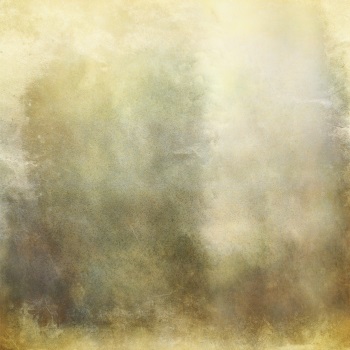 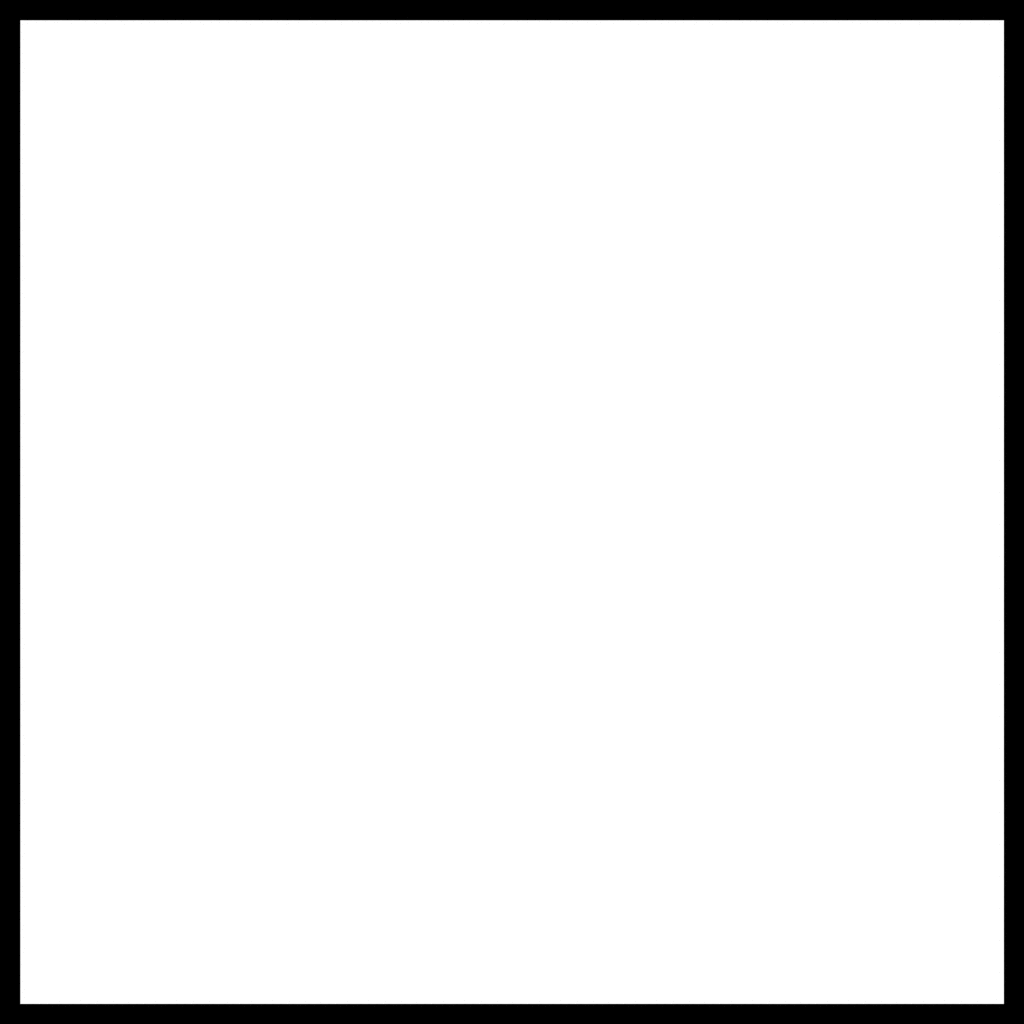 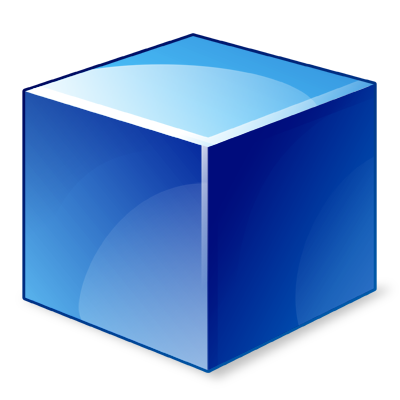 What shapes do you know?
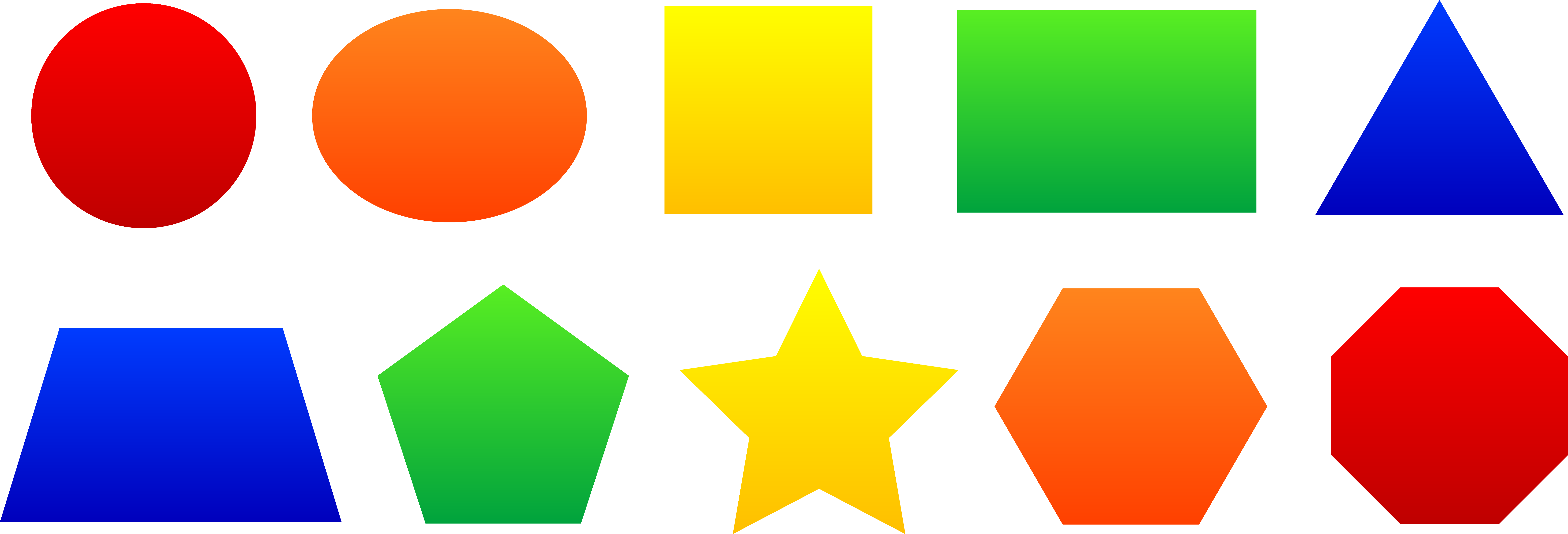 GEOMETRIC shapes
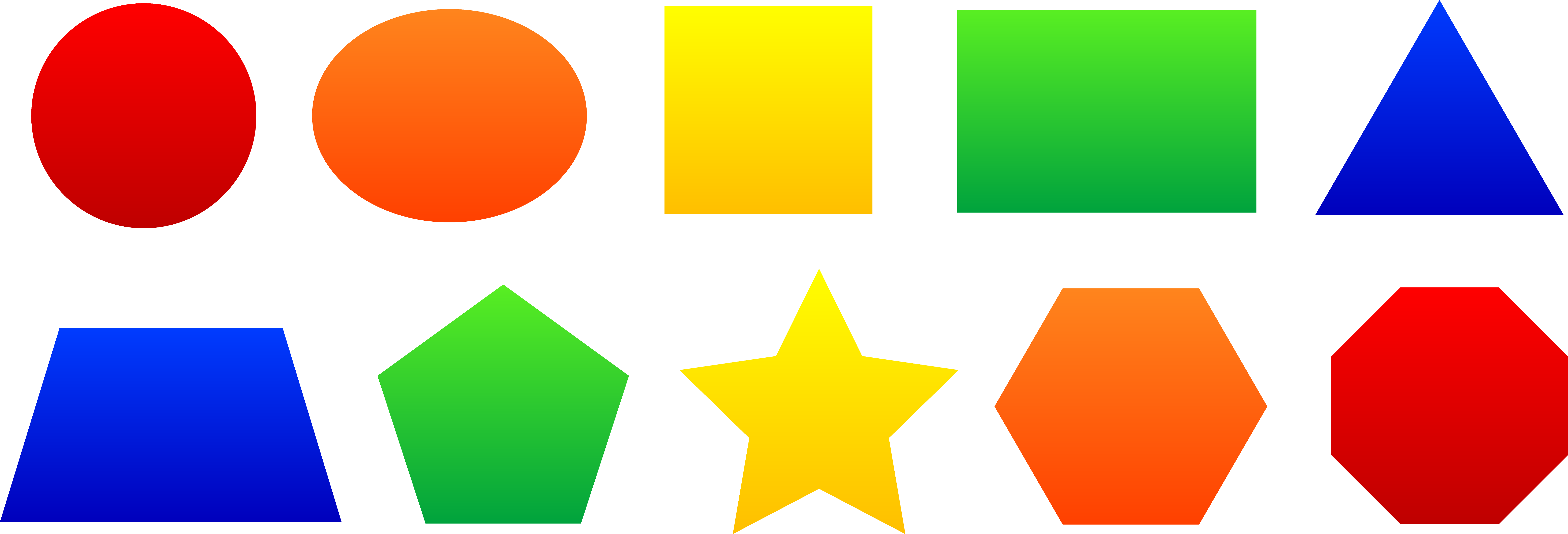 GEOMETRIC shapes
pentagon
rectangle
triangle
square
circle
hexagon
parallelogram
pie
ORGANIC shapes
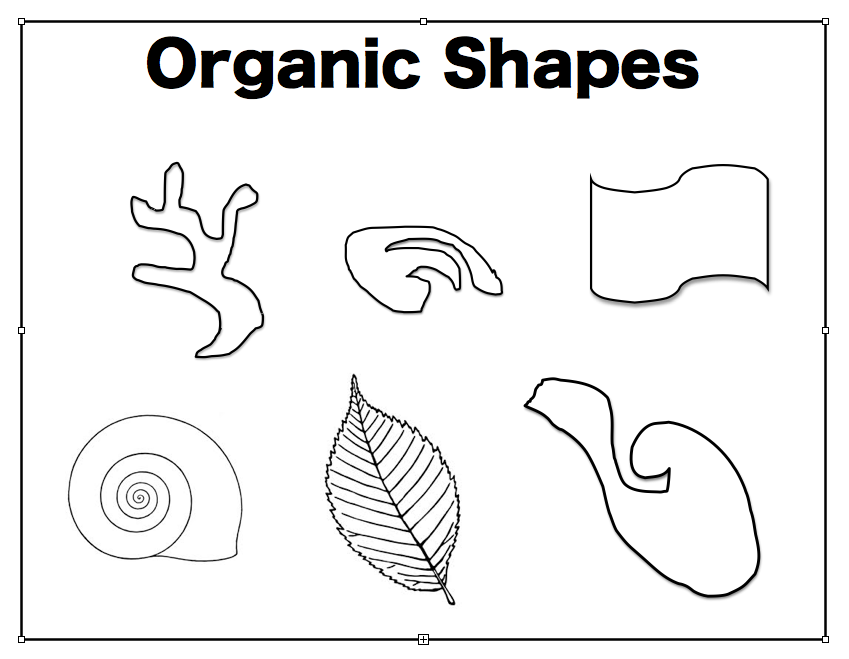 What shapes do you see?
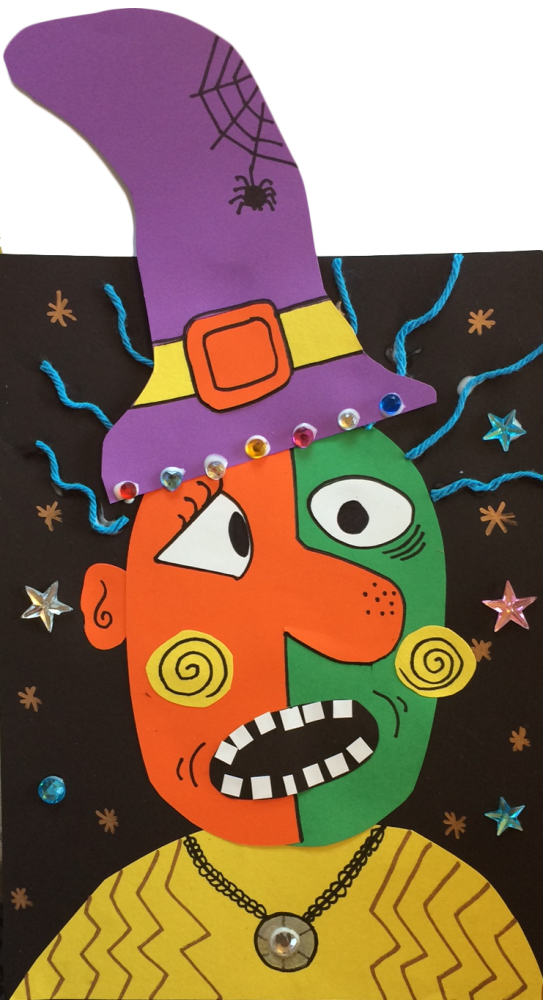 Geometric
Organic
What shapes do you see?
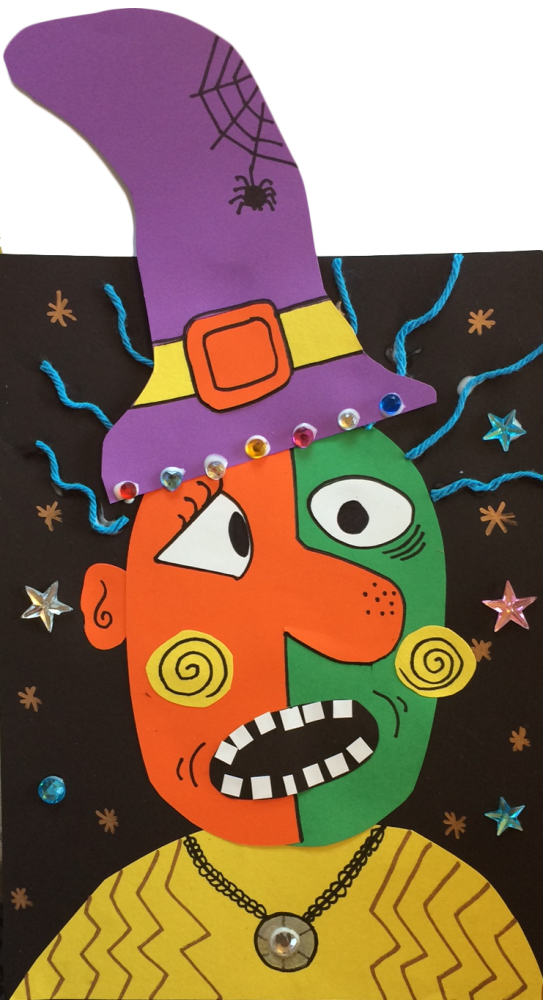 Geometric
Organic
face
Hat

Orange face with a nose
buckle
teeth
cheek
First…. Write your name on the back of the large black paper with a pencil.
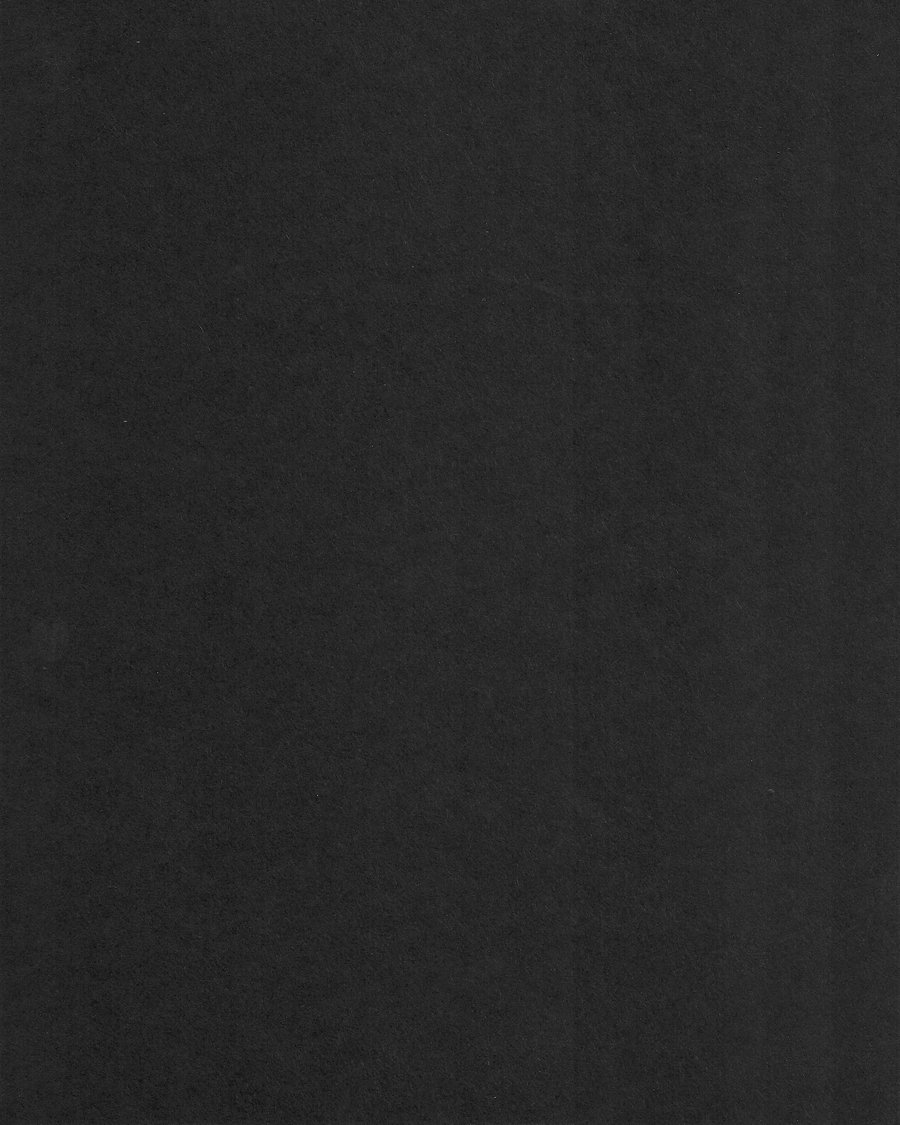 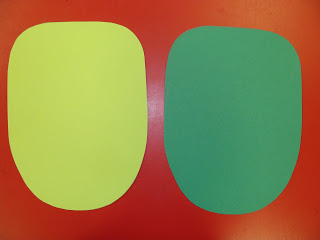 Pick 2 different colors for your head.




Using just one, start drawing a line at the forehead – middle, top.

		 Continue drawing and add a nose.

				                       Add the chin.	
		
 Add the chin.
				





                     Cut along the line.
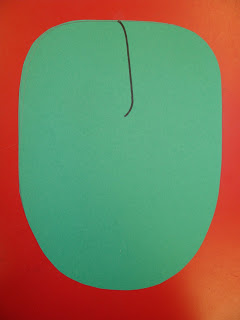 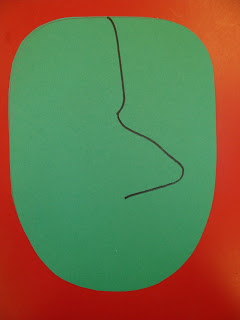 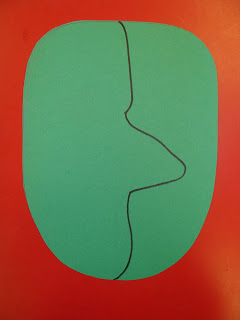 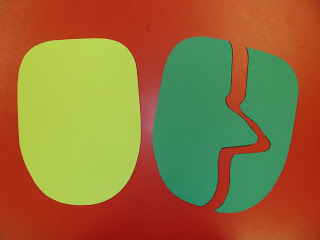 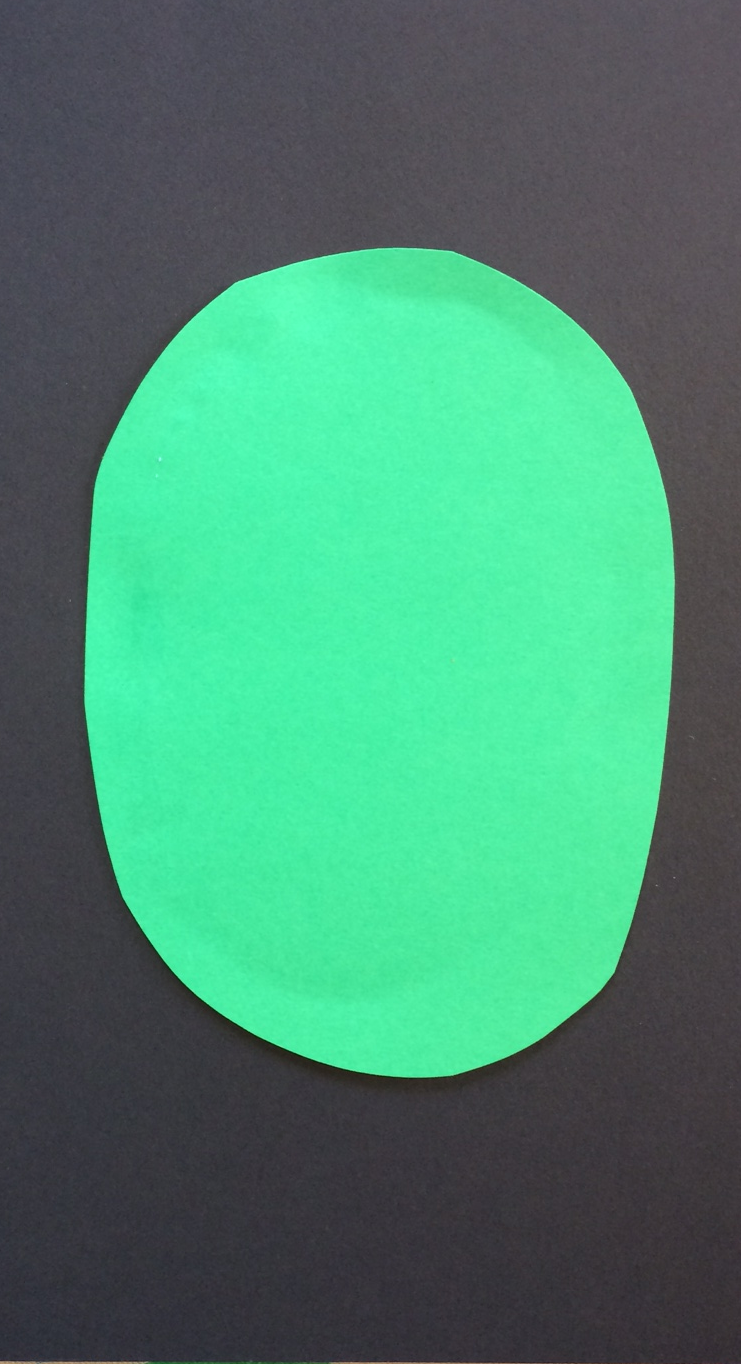 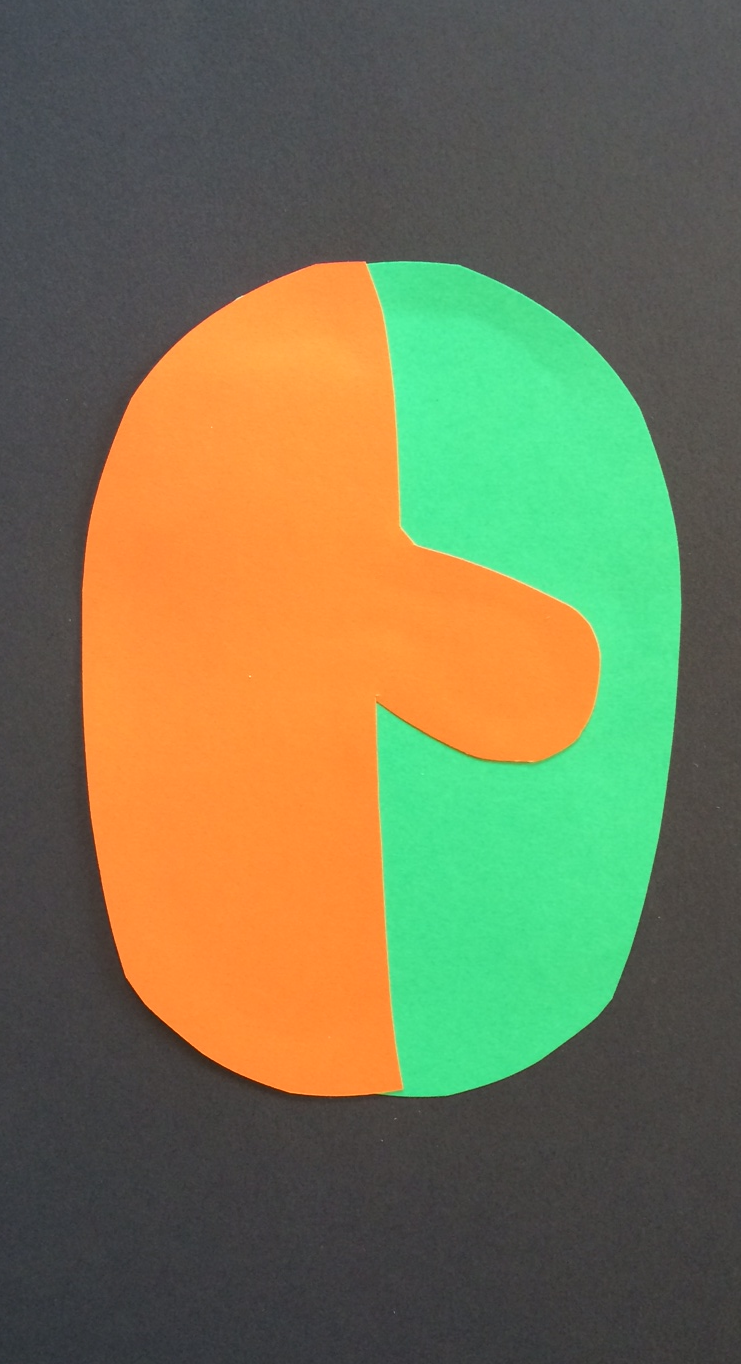 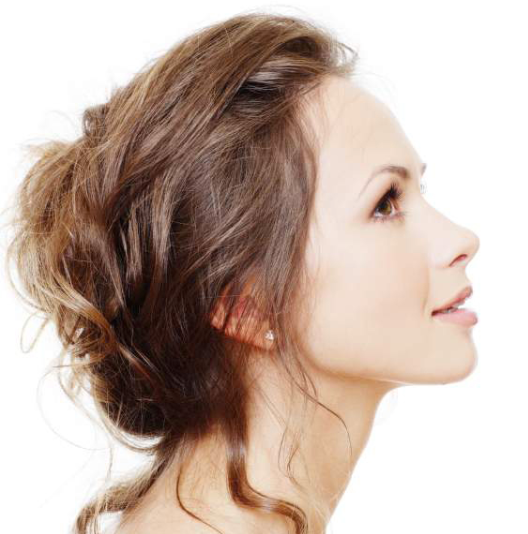 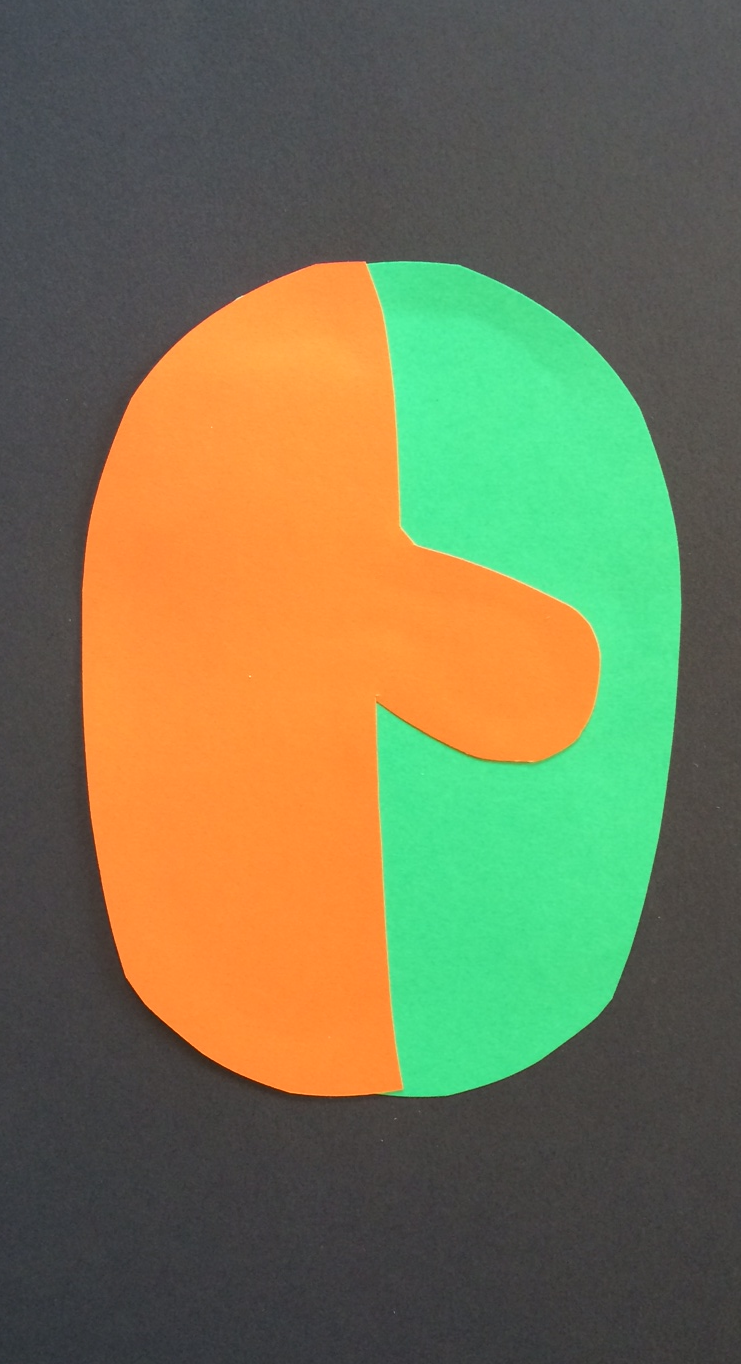 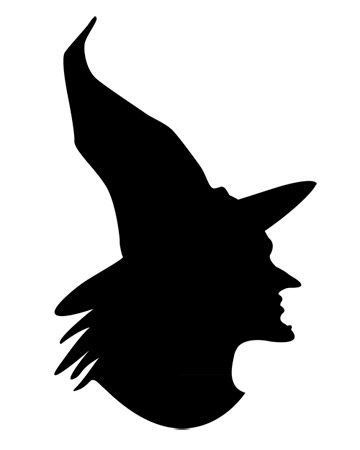 PROFILE
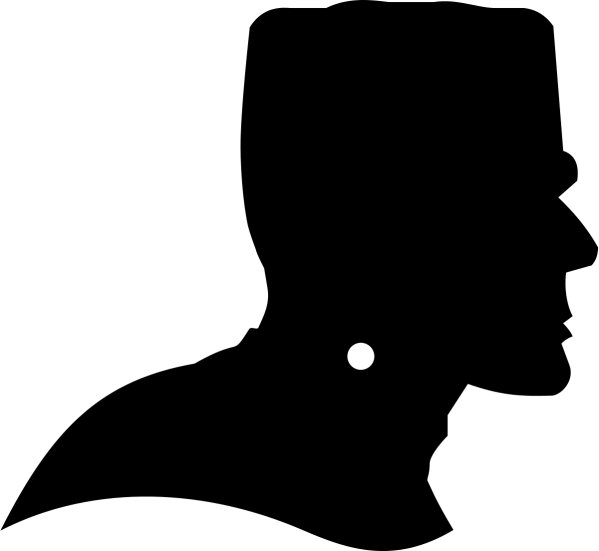 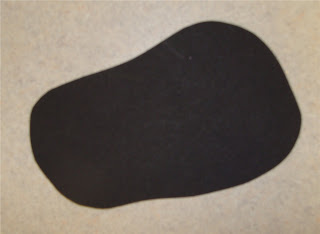 Cut organic shape for mouth from small black paper.
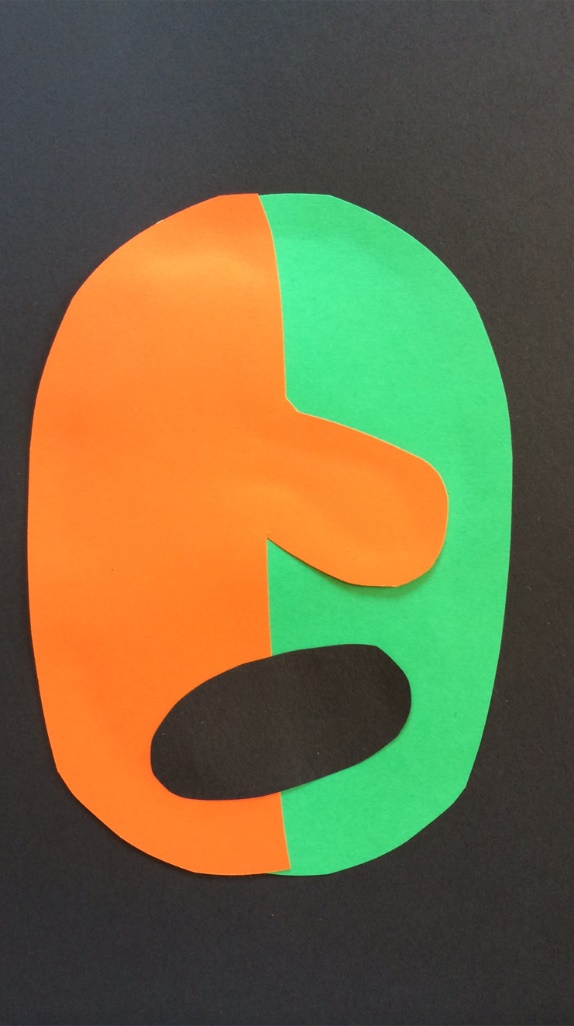 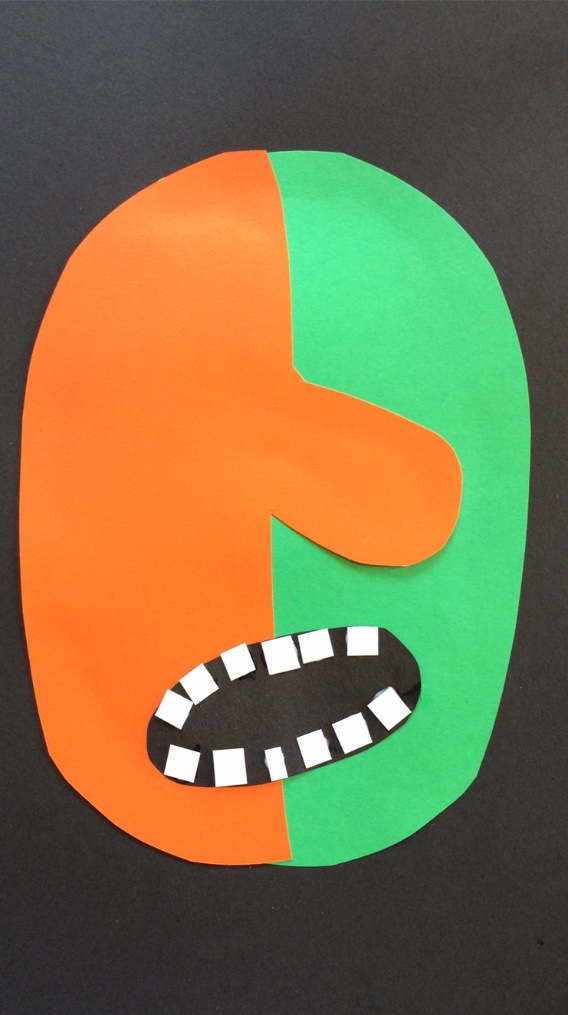 Glue mouth to head.




Cut teeth from small white paper. Glue on.
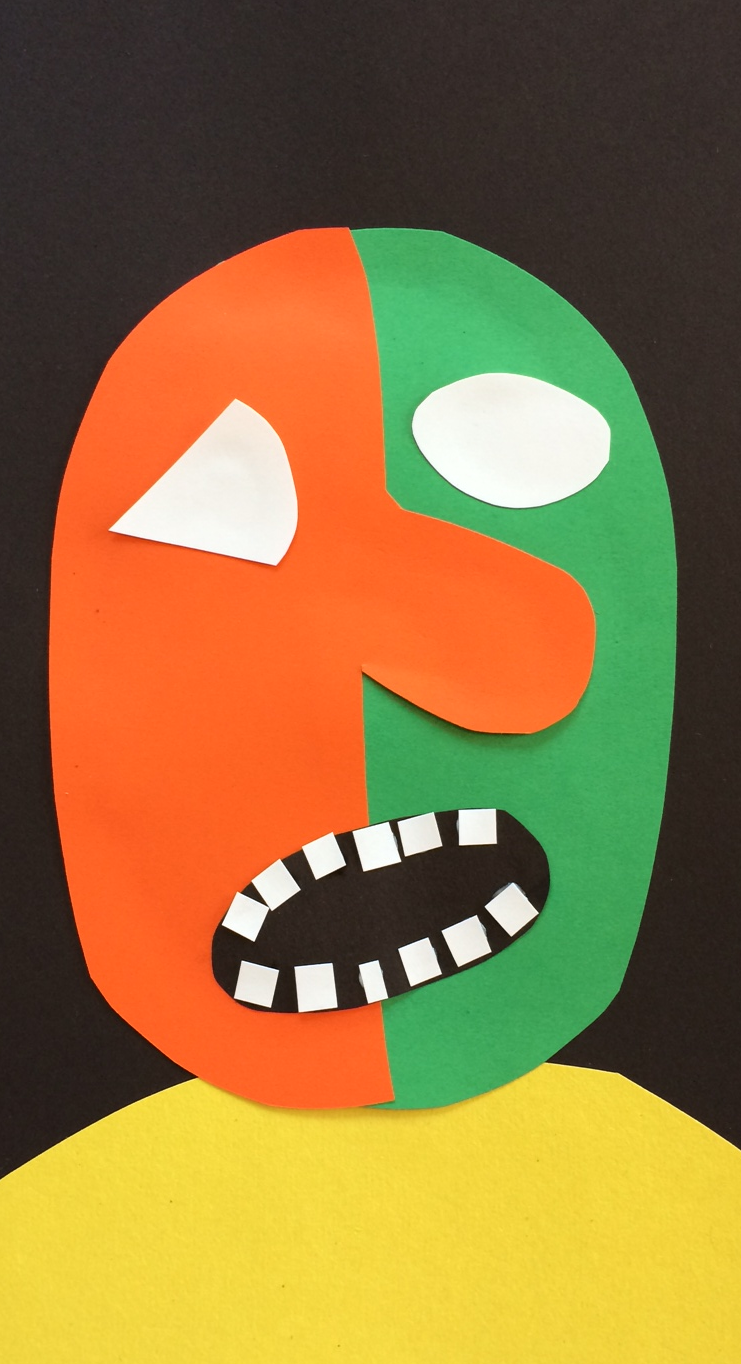 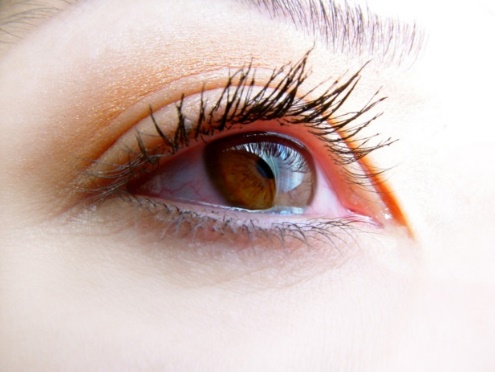 FRONT view
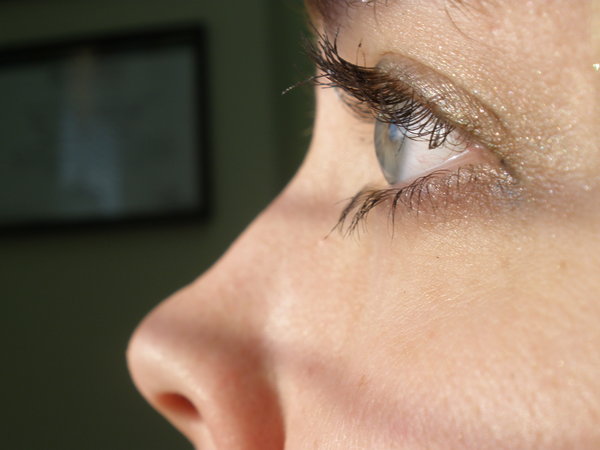 SIDE view
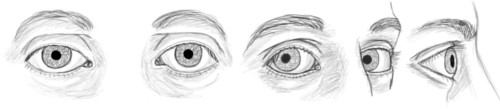 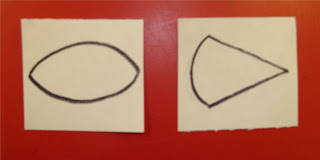 Draw 2 eyes on small white paper. One eye shape that is facing forward (like a football) and one eye that is facing sideways (like an ice cream cone.) Cut them out.
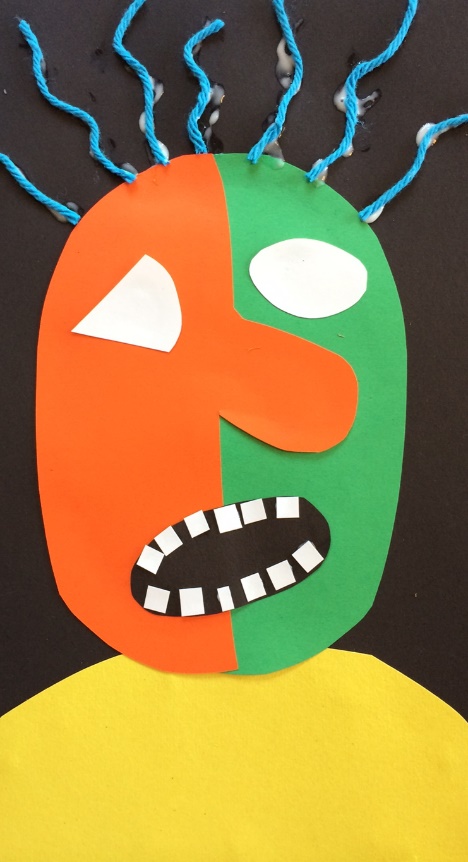 Use construction paper to add other features such as:
A hat
Cheeks
Shoulders
An ear
Hair


Use the black sharpie to add fine details such as:
Pupils and eye lashes
Outlines
Patterns on clothing
Other face details  

Add other details with available materials.
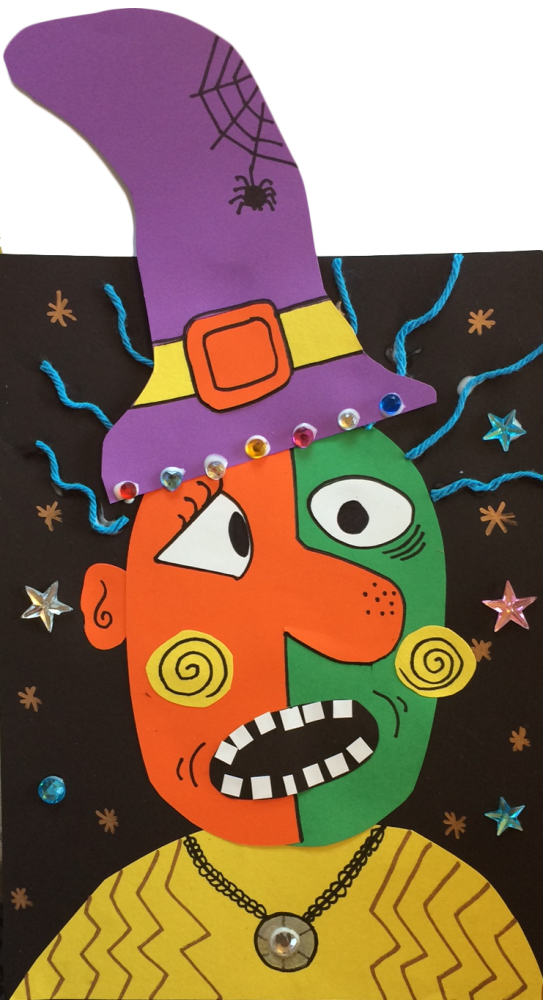 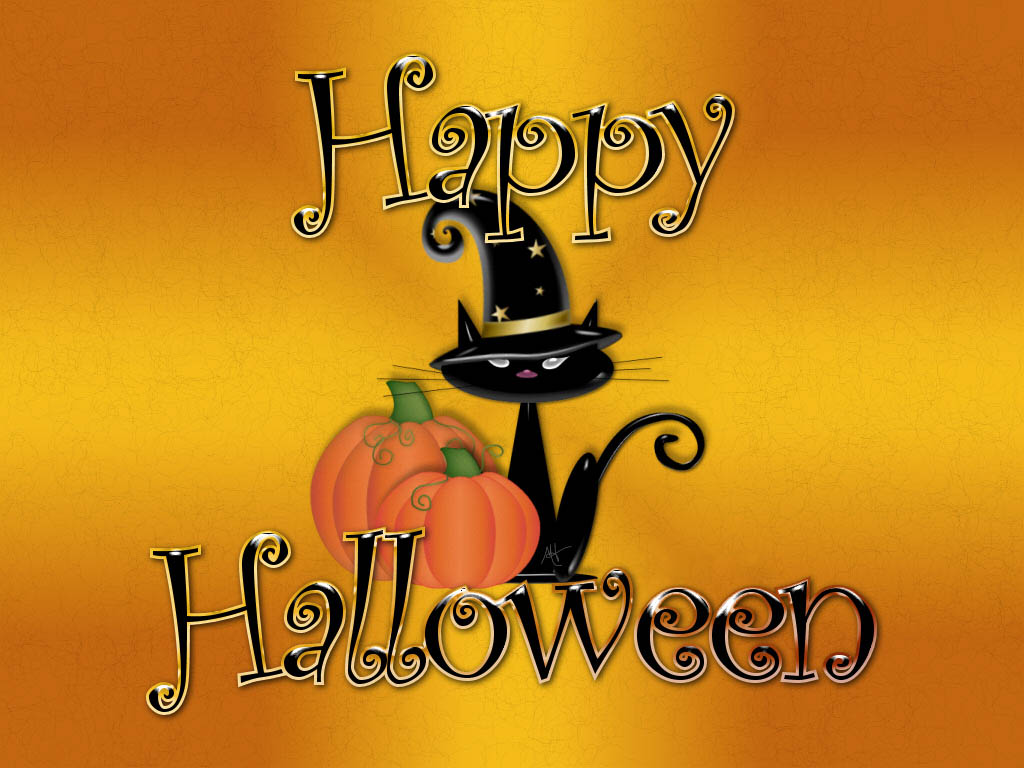